Прогулка в средней группеМБДОУ №248«Высокая стройная ель»          ВОСПИТАТЕЛЬ СРЕДНЕЙ ГРУППЫ: Драпчинская Евгения Викторовна
[Speaker Notes: Оригинальные шаблоны для презентаций: https://presentation-creation.ru/powerpoint-templates.html 
Бесплатно и без регистрации.]
Цель: формирование ценностного отношения к объектам живой природы на примере дерева – ель.Задачи:Образовательные:Закрепить и уточнить знания детей о живой природе (представления о внешнем виде хвойных деревьев на примере ели)Развивающие:Развивать внимание, память, умение рассуждать и делать выводы.Развивать и обогащать словарный запас детей (загадки, стихи, пословицы, поговорки).Воспитательные:Воспитывать у детей основы экологической культуры: желание защищать и оберегать природу; эмоционально, бережно относиться к окружающему миру.
Наблюдение:
Что же это за девица?
Ни швея, ни мастерица.
Ничего сама не шьет,
А в иголках круглый год. (Ель.)
Чистоговорка:Ель на ежика похожаЕж в иголках, елка тоже.
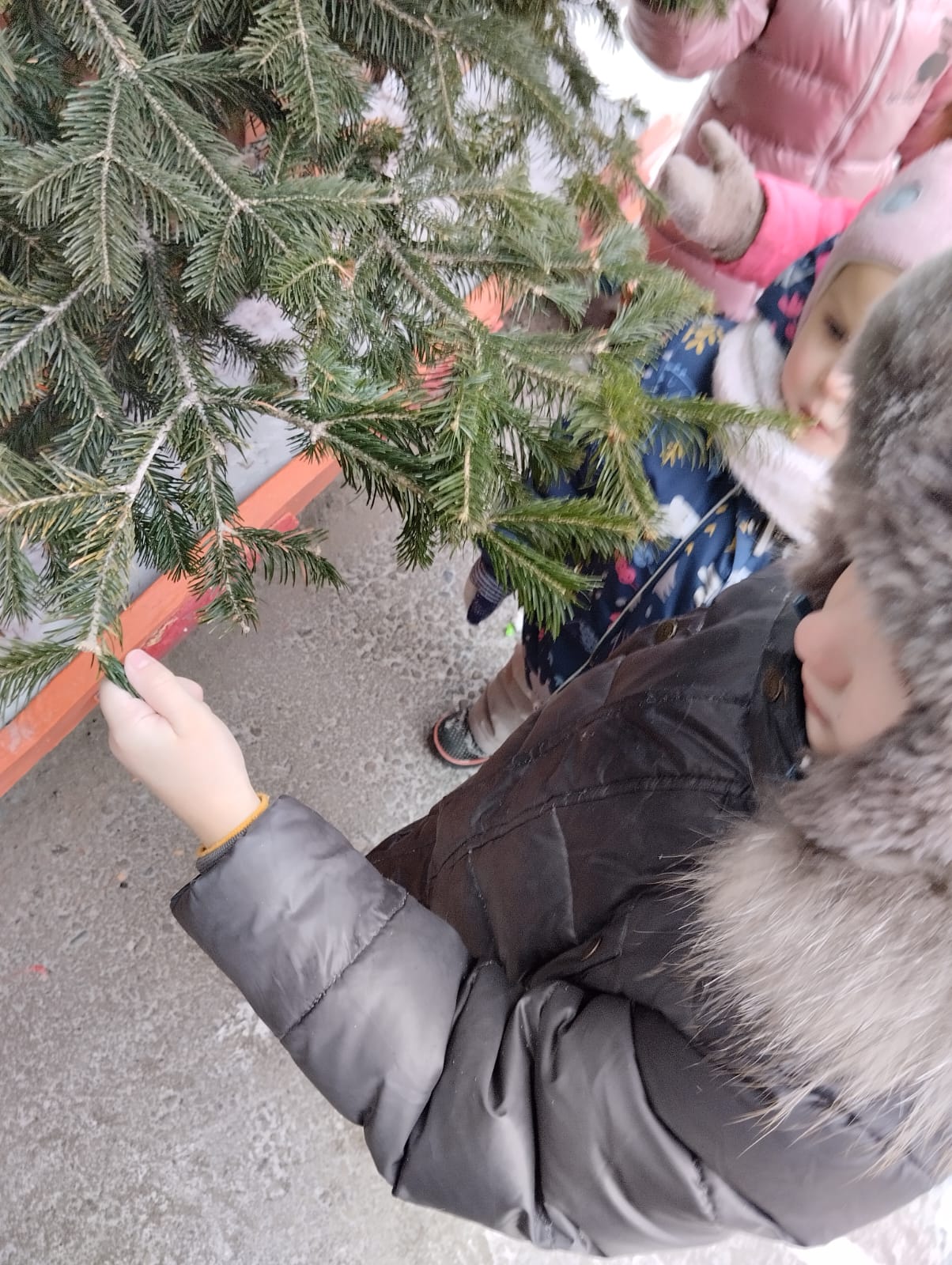 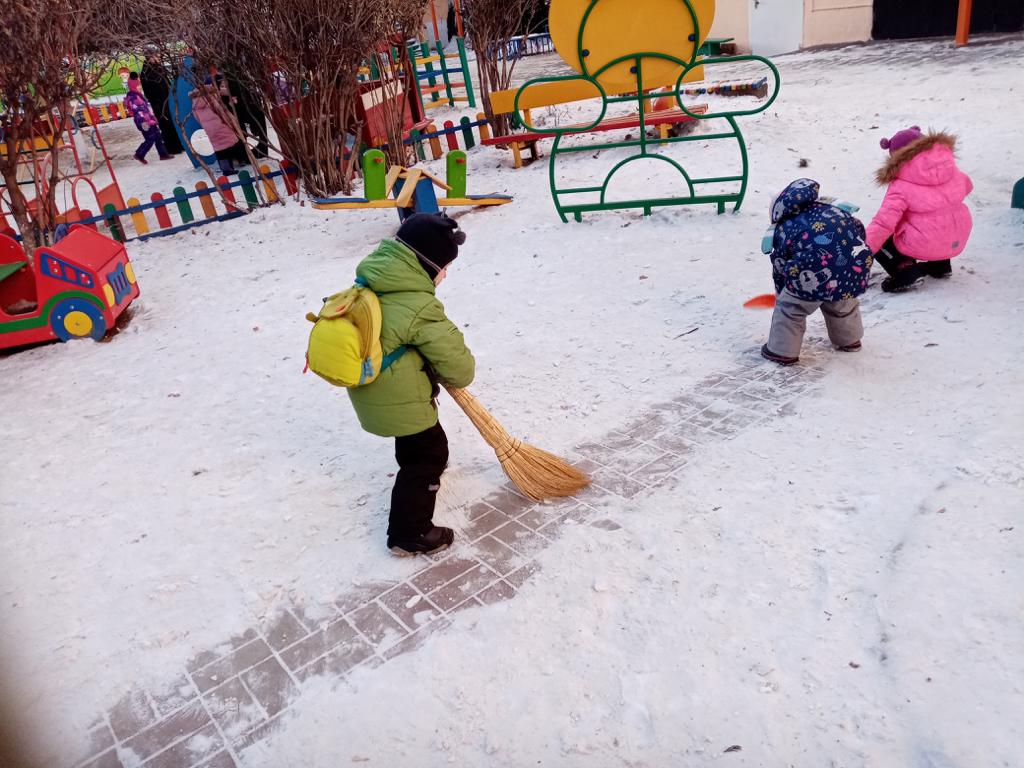 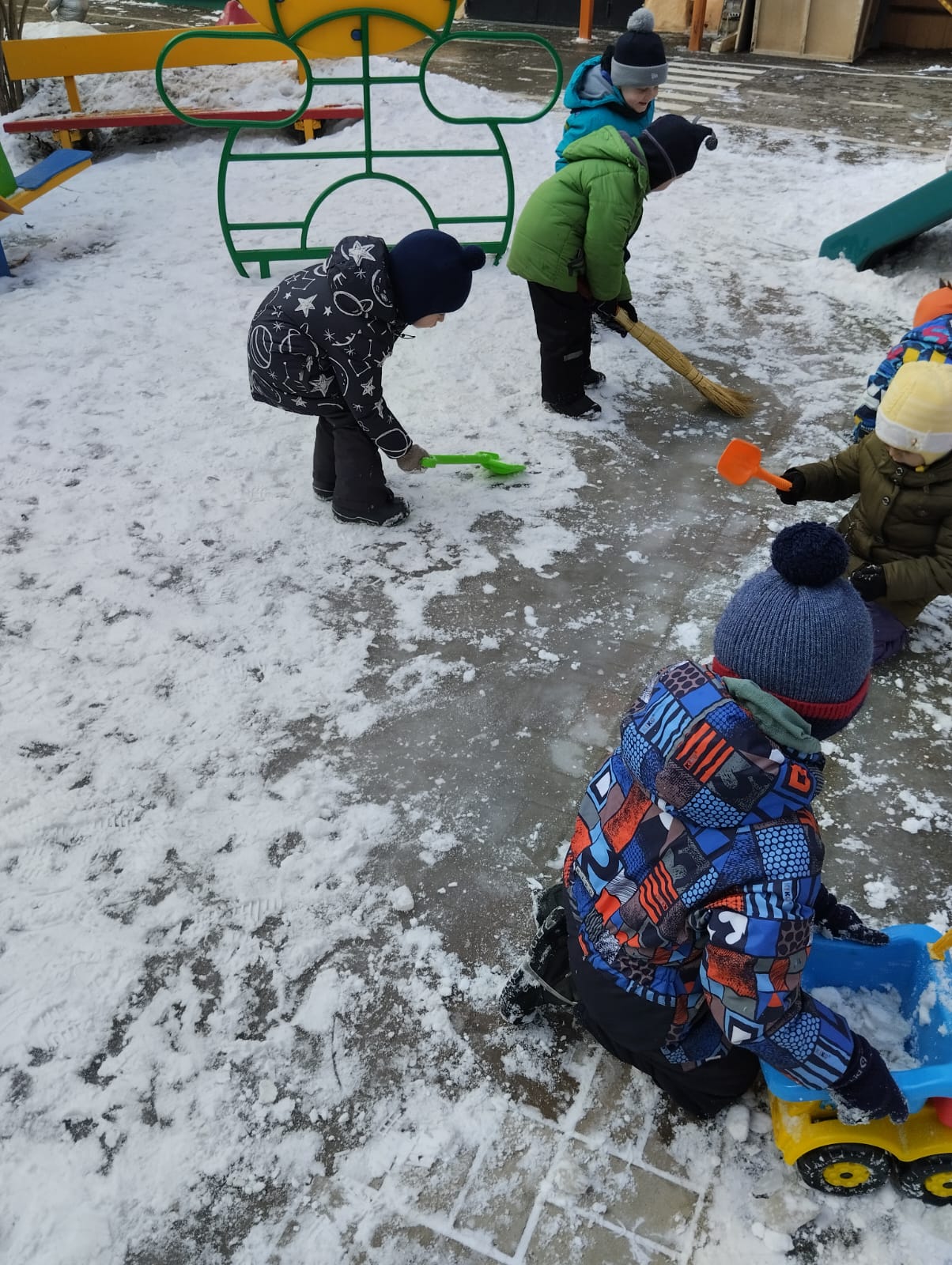 Трудовая деятельность«Очистка дорожки от снега»
Подвижная игра 
« Мы веселые пингвины»
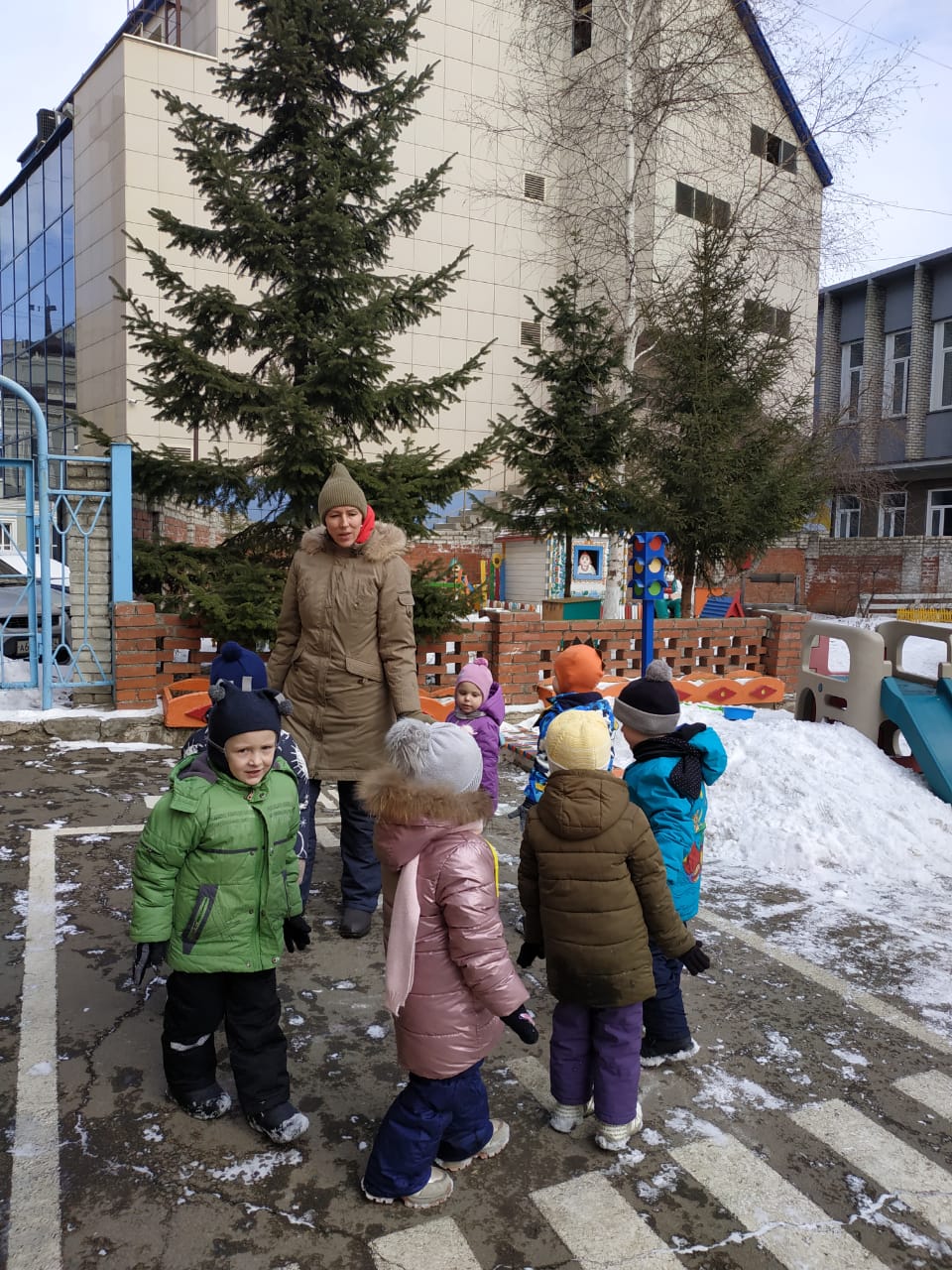 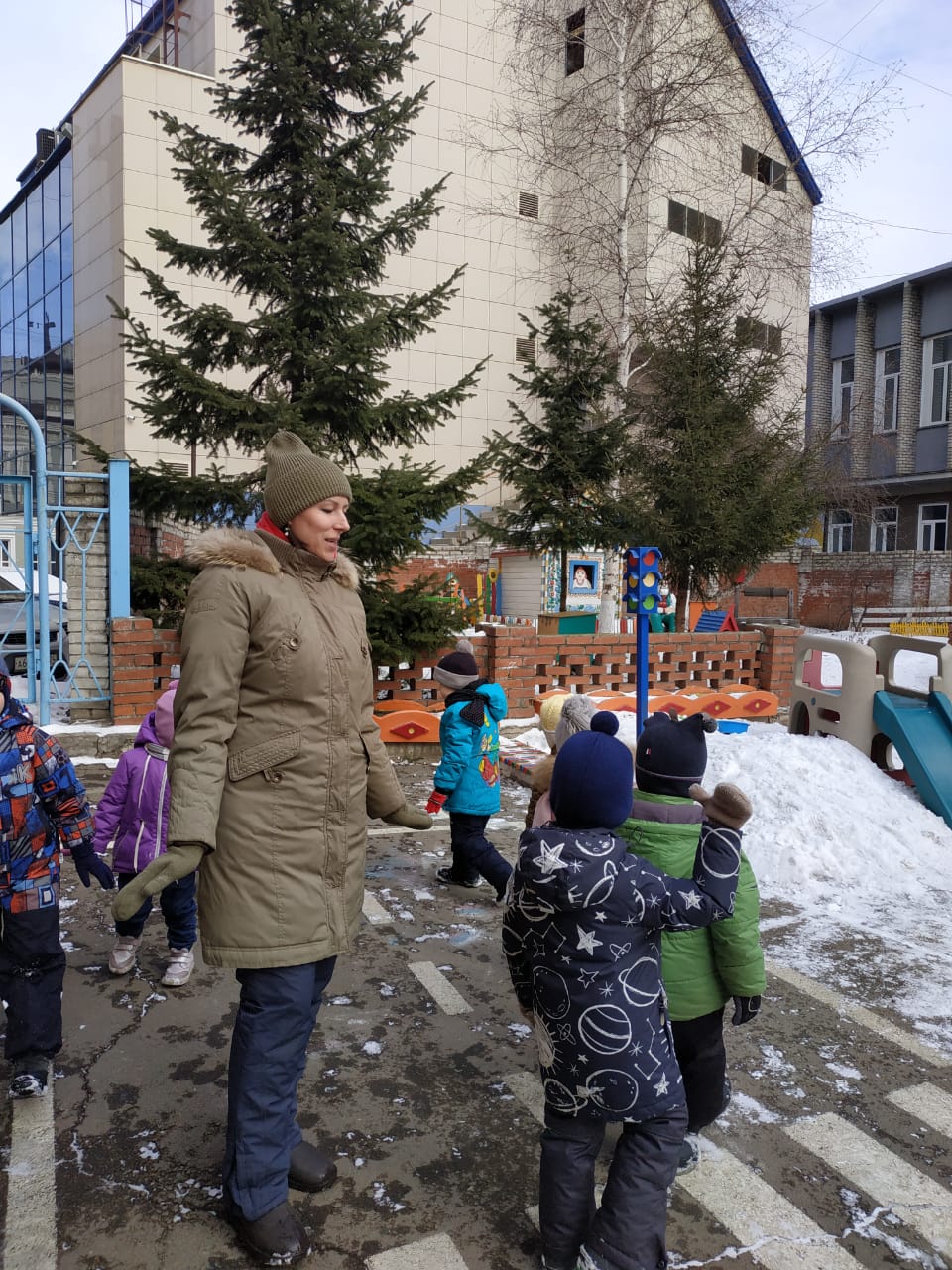 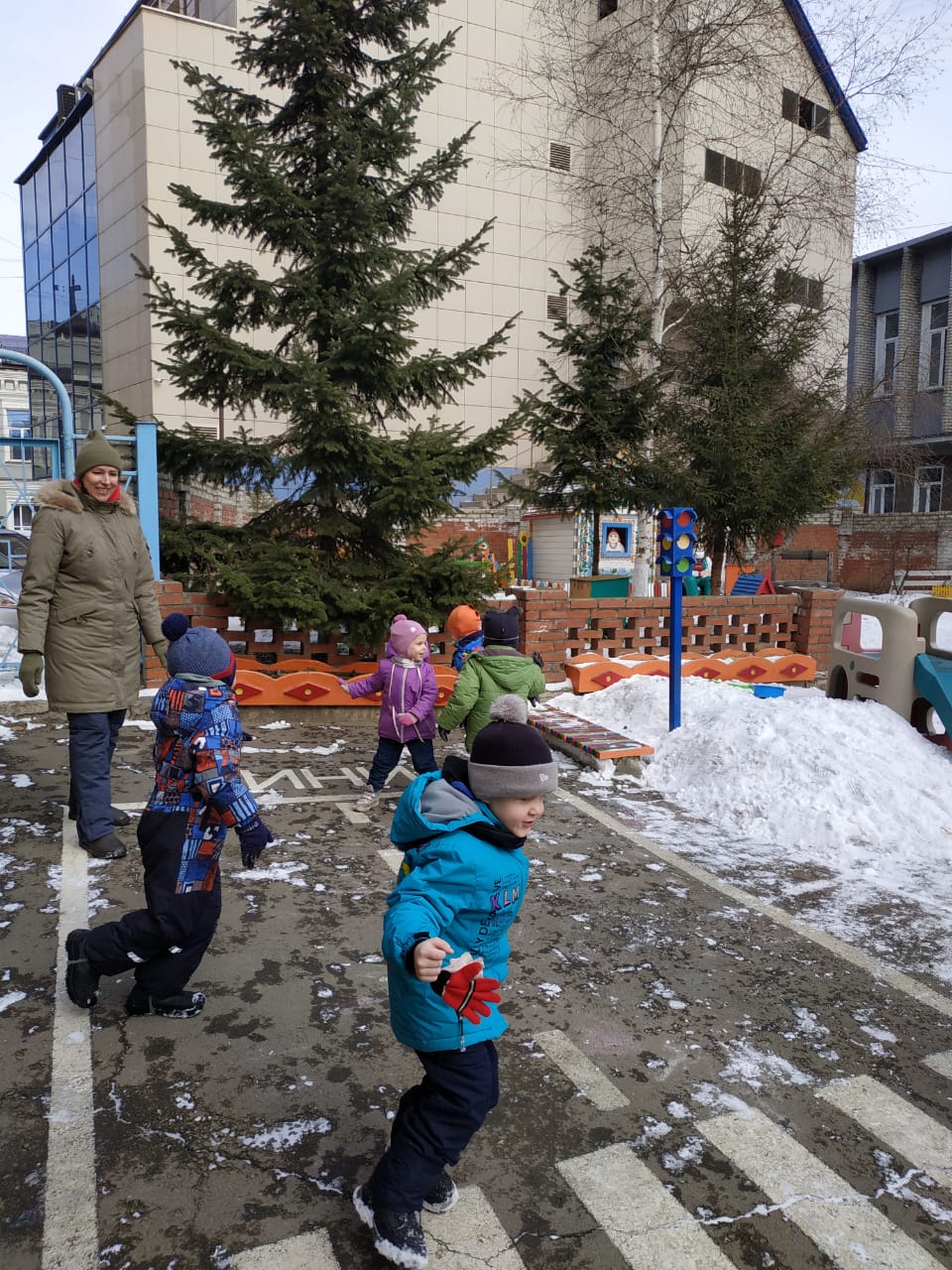 « Мы веселые пингвины, мы идем по тонкой льдине, не успели рассмотреть , как бежит (имя ребенка) медведь».
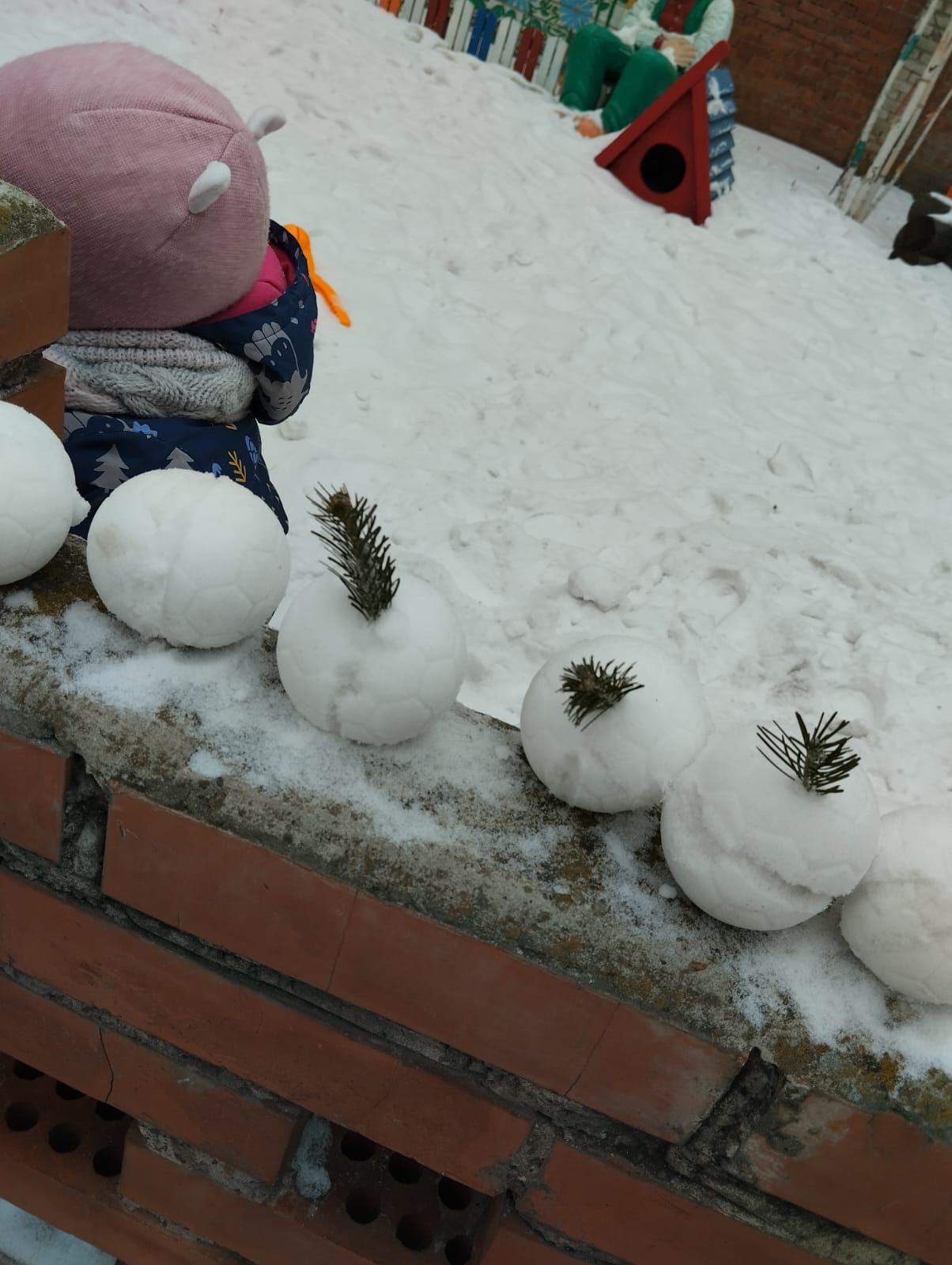 Я так люблю играть в снежки! Бросаю снежные комки, 
И впереди один летит —
Тяжёлый, Как метеорит!
Индивидуальная работа: 
Прыжки на двух ногах 
Цель: Развивать ловкость, выдержку, быстроту.
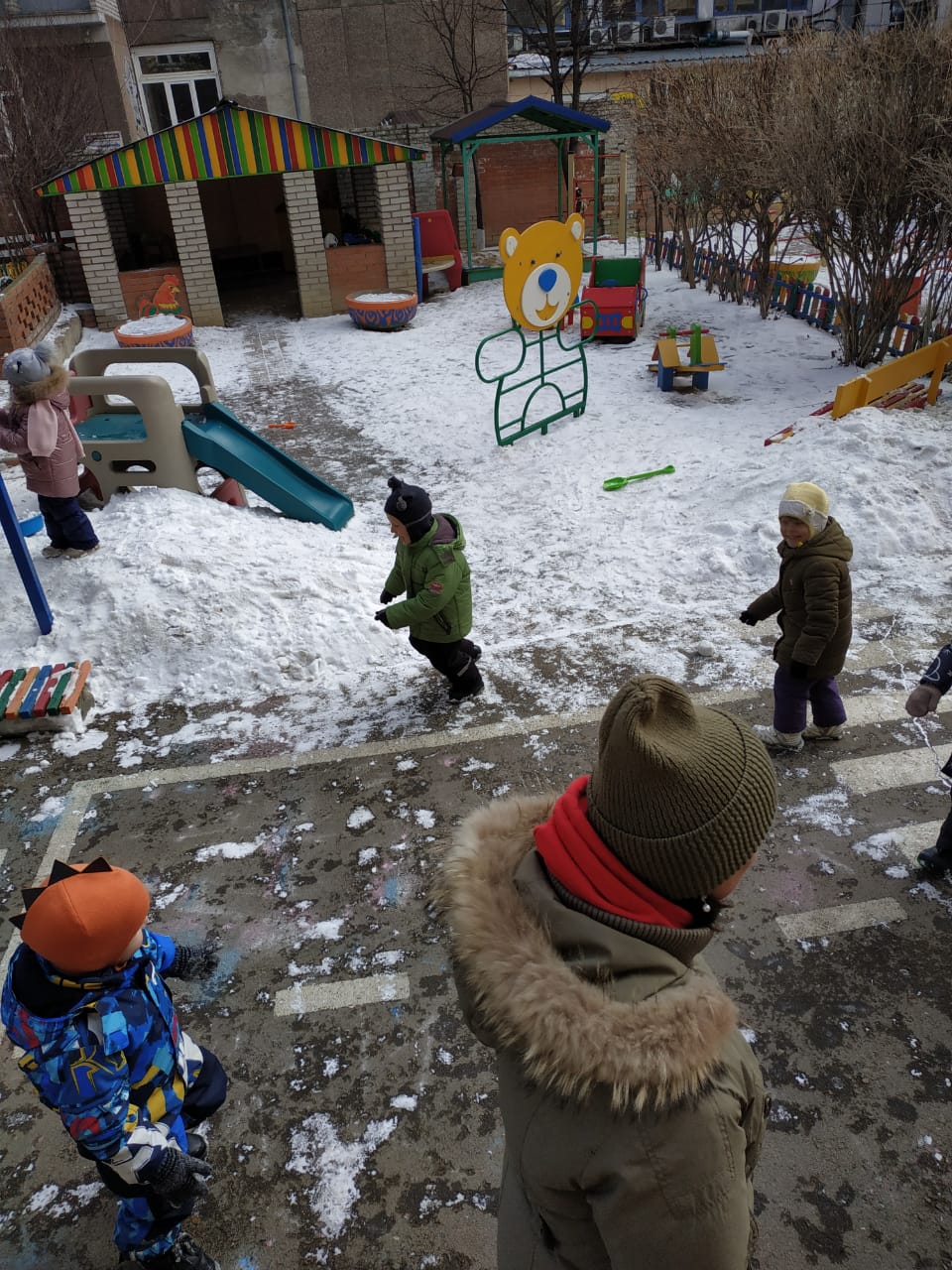 Благодарю за внимание!
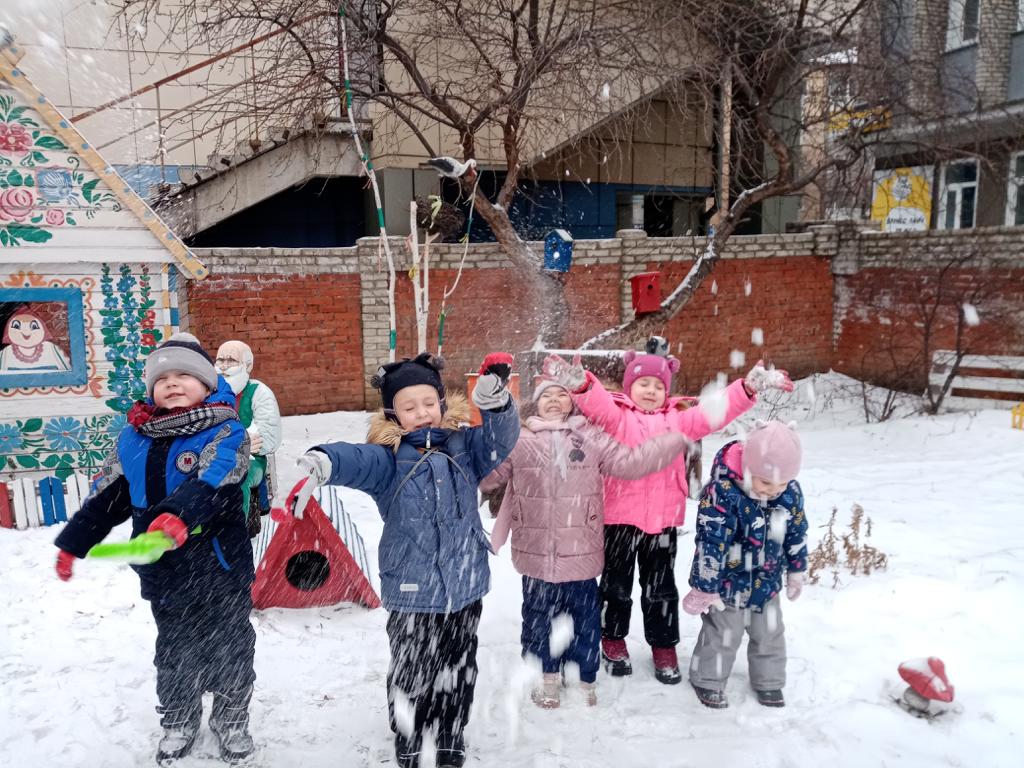